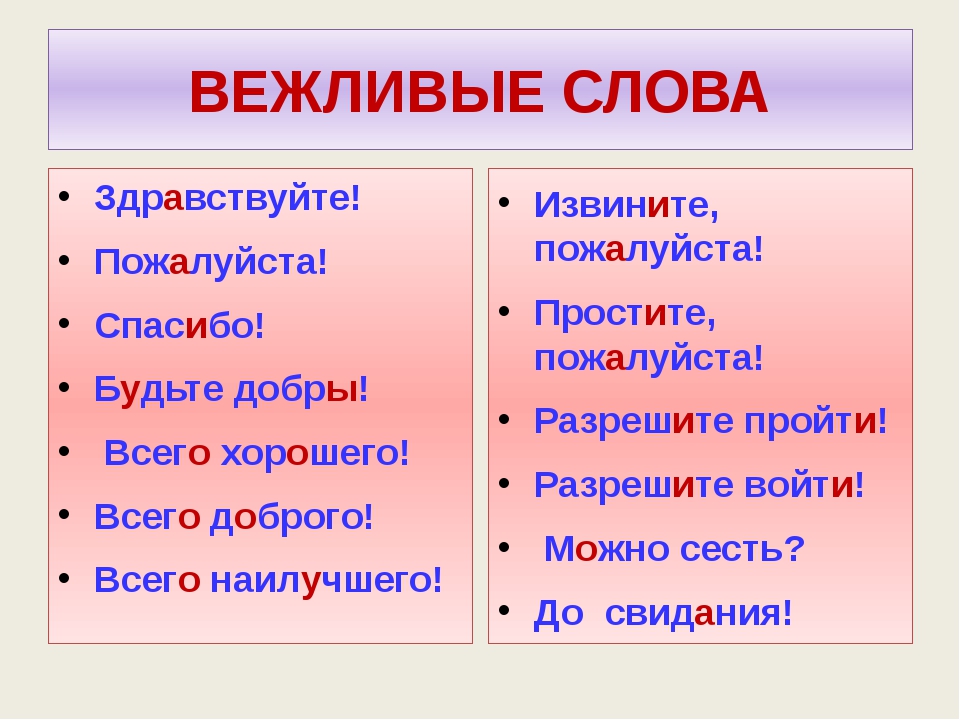 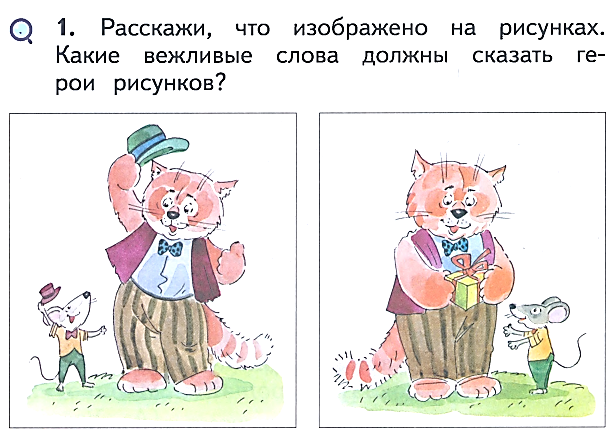 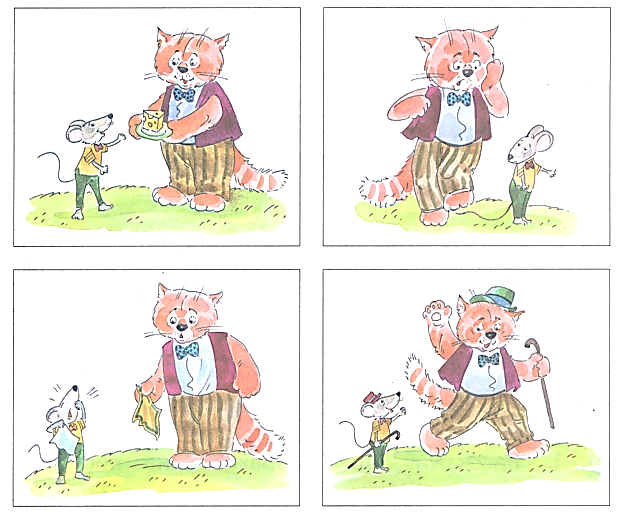 прости
здравствуй
Будь здоров
Добрый день
До встречи
спасибо
До свидания
пожалуйста
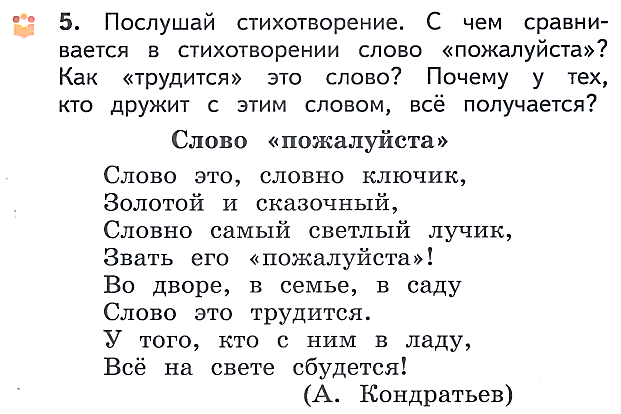 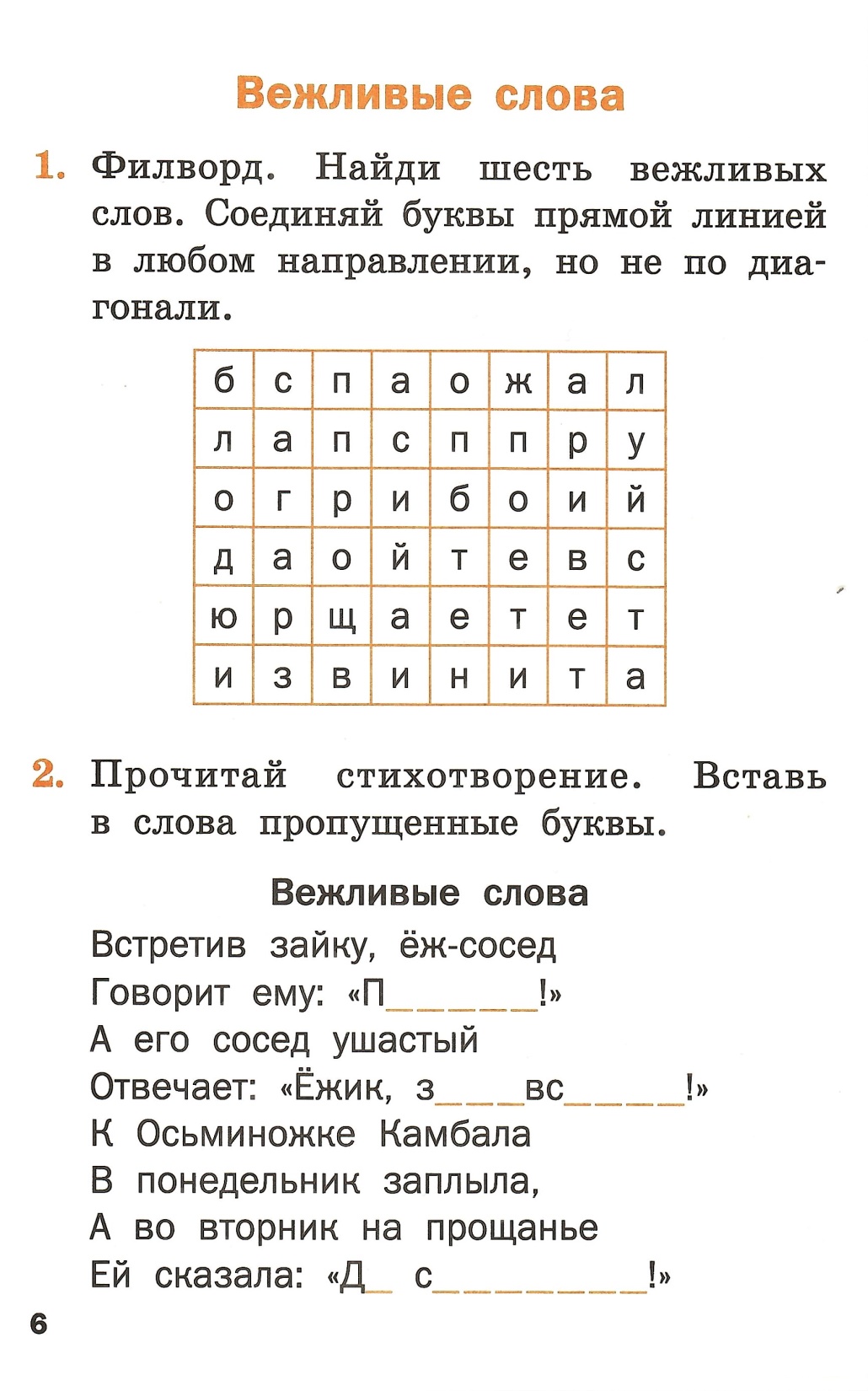